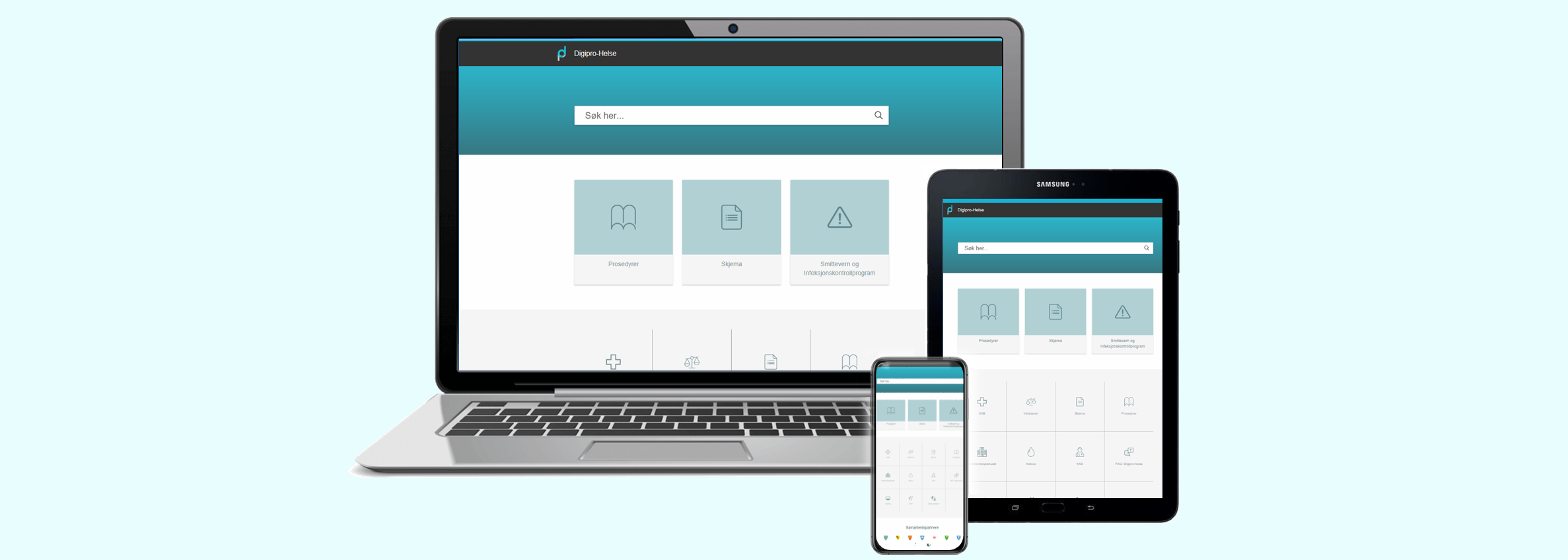 Digipro-helse
2020
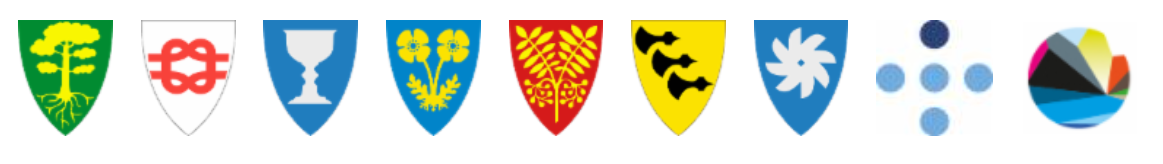 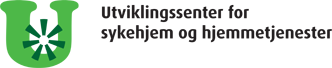 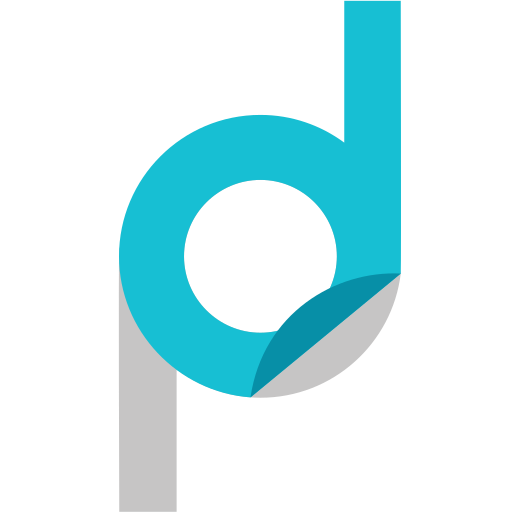 Litt om oss
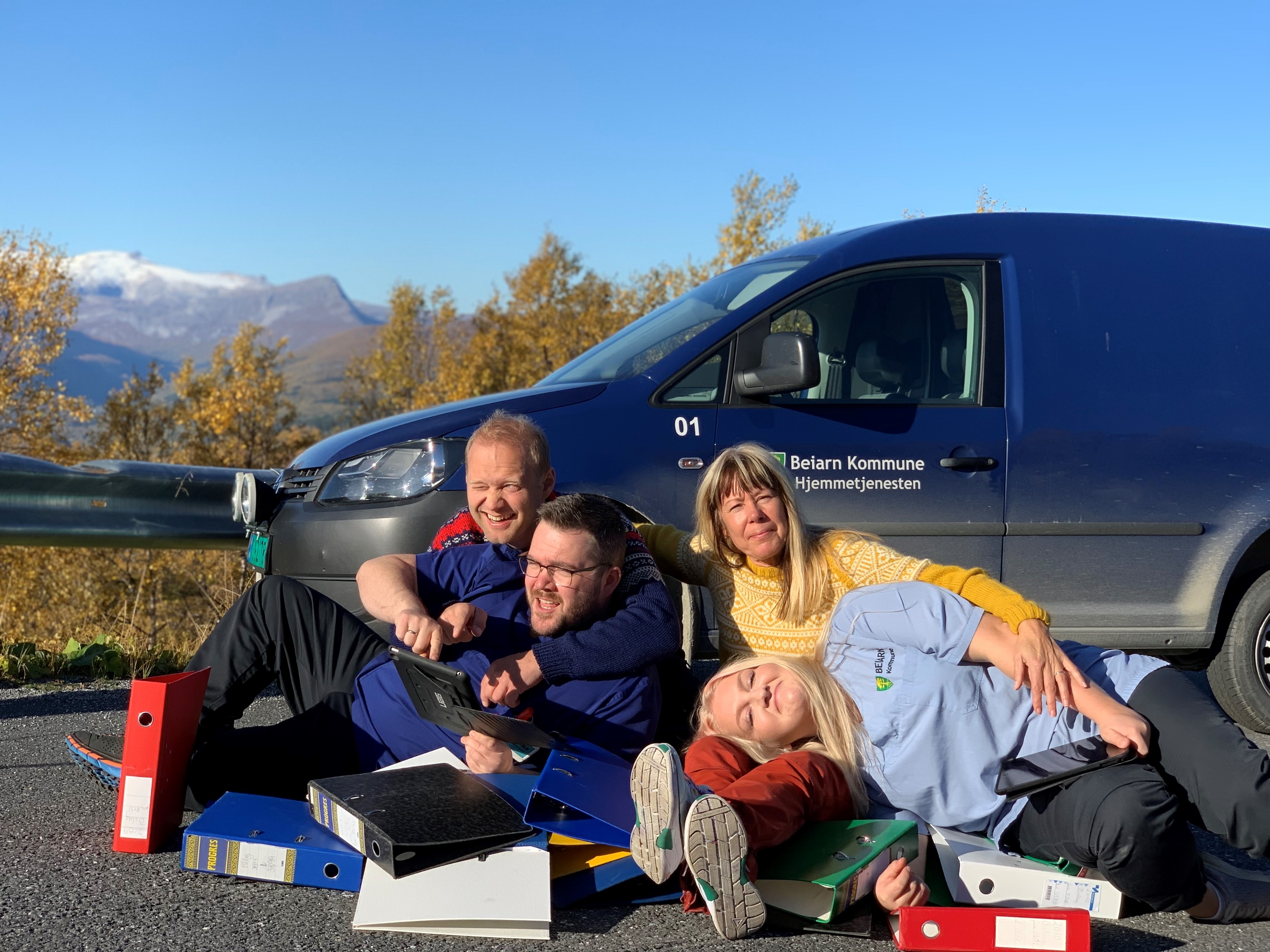 Ørjan og Nina
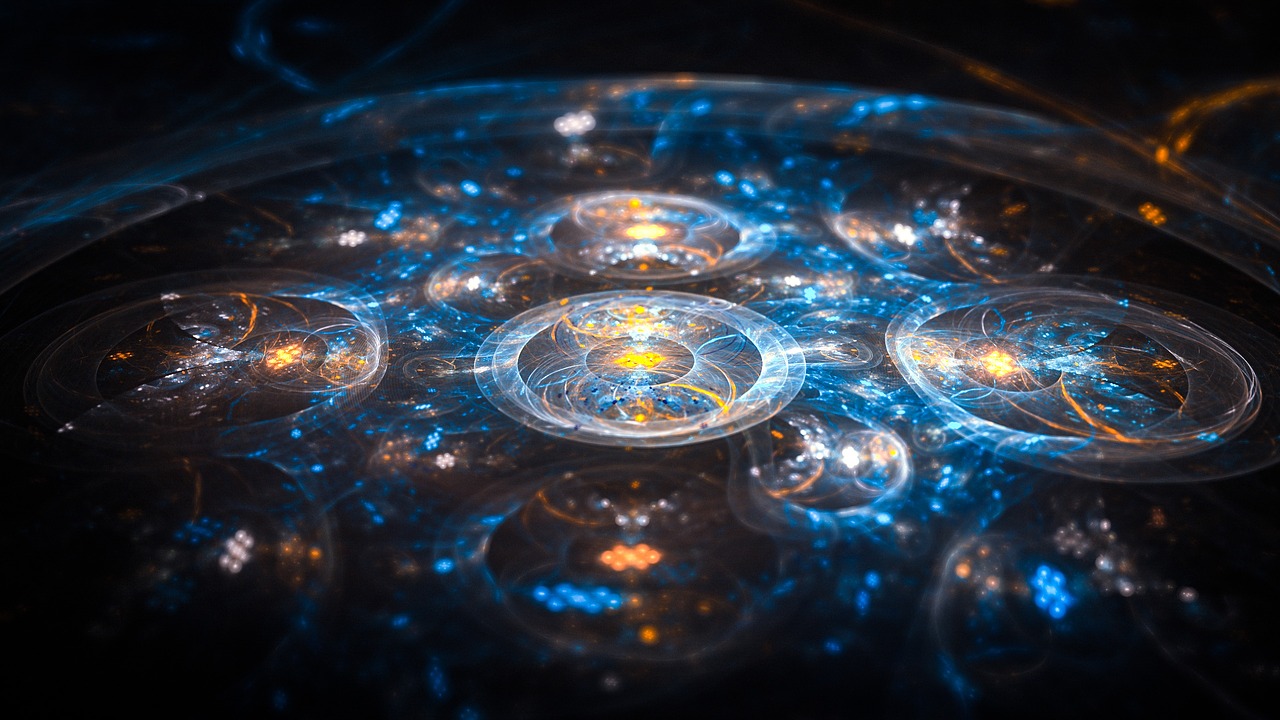 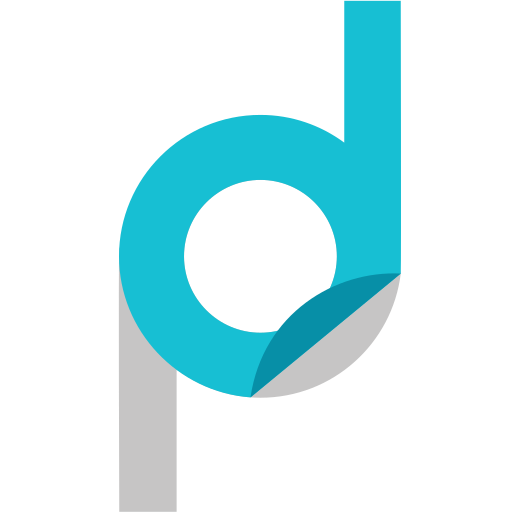 Hva gjør Digipro-helse?
Tilrettelegger av verktøyene NOKLUS, Veilederen, VAR, IPLOS, Pasientsikkerhetsprogrammet (trygg 24/7), Aldring og helse, FHI. 
Standardisering og kvalitetssikring av alle rutiner, prosedyrer og skjema
Oppdatert til enhver tid 
Kan brukes på alle typer telefoner, brett og datamaskiner 
Enkel innlogging og brukergrensesnitt
Vi leter etter avvik i kommunene og etter tilsynsrapporter, slik at vi over tid kan forbedre kvaliteten.

Oppdatert smittevernsprogram 
Oppdatert legemiddelhåndteringsrutiner
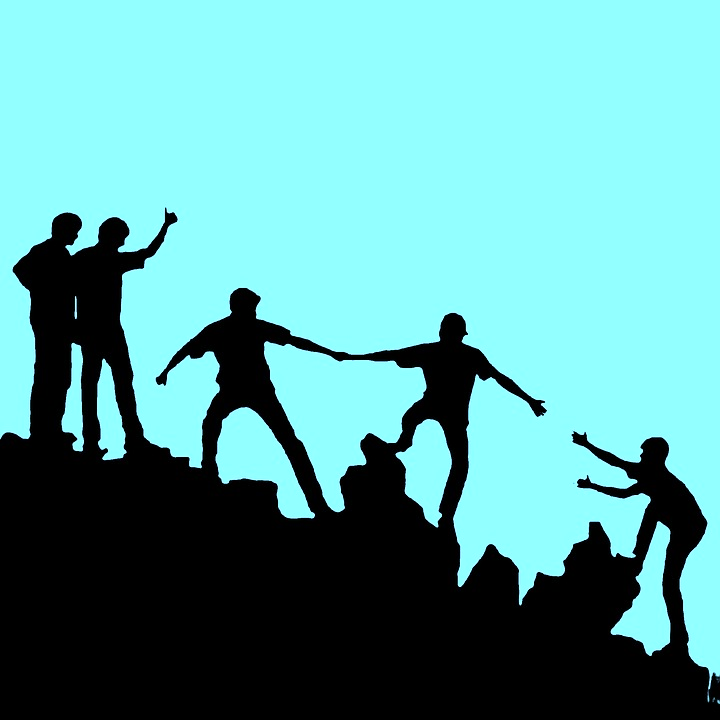 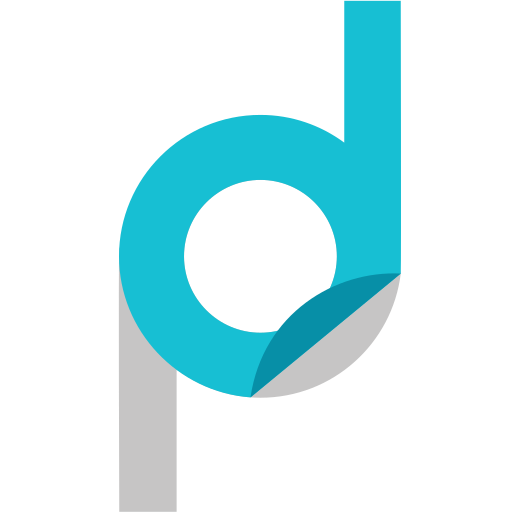 Samarbeidet Digipro-helse
Innovasjon og utviklingsprosjekt mellom 7 samarbeidskommuner Beiarn -Fauske - Gildeskål - Meløy - Saltdal - Steigen - Sørfold
Organisert gjennom RKK nettverket 
Samarbeidspartnere
 – Nord Universitet
 – Nordlandsforskning 
–  Nordlandssykehuset
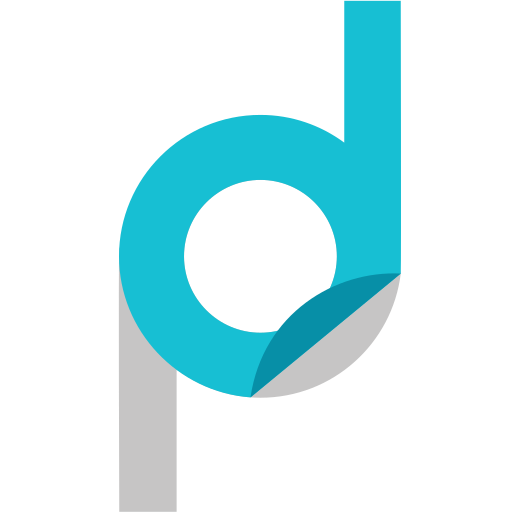 «Kjedelig» fakta
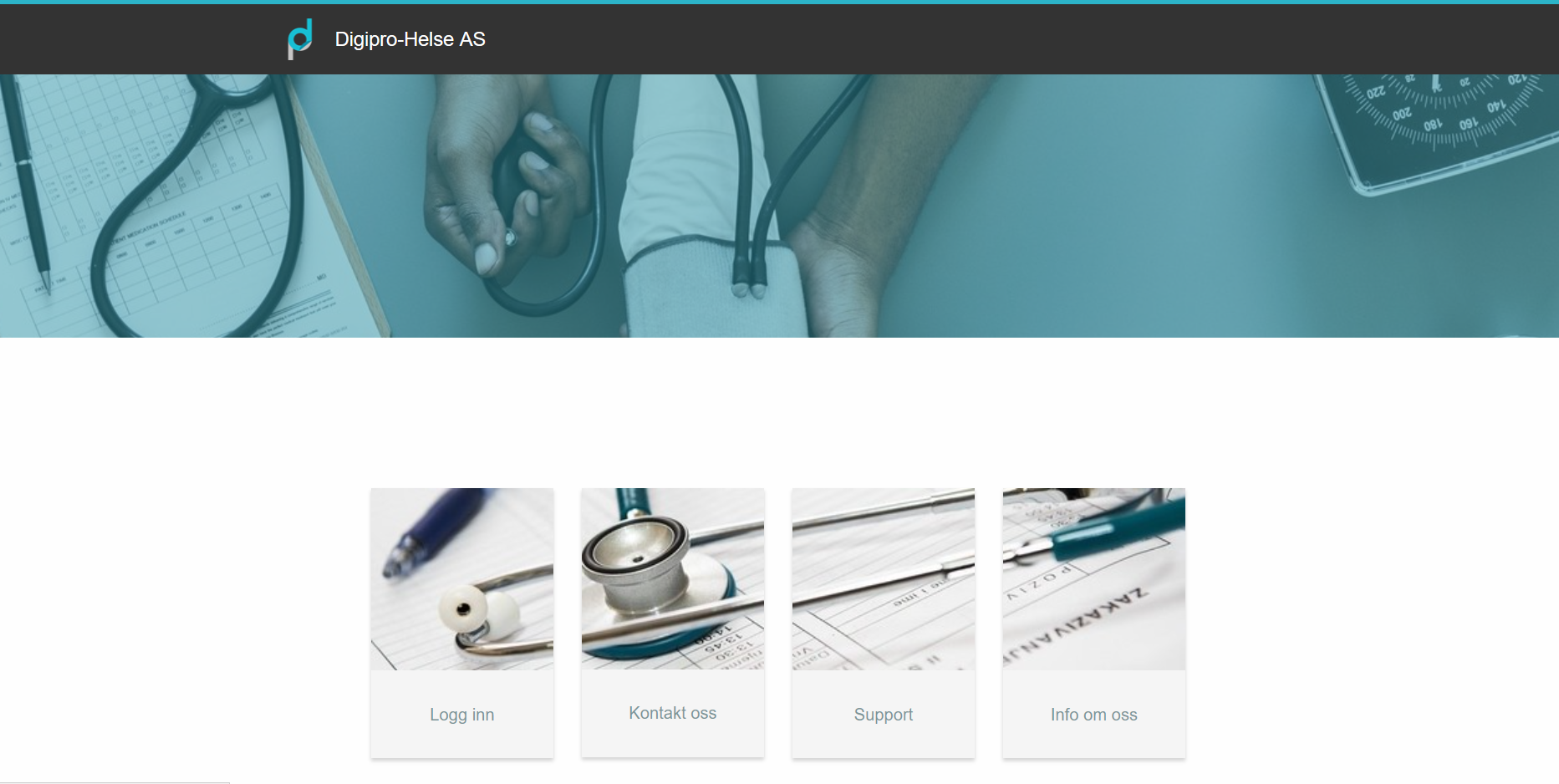 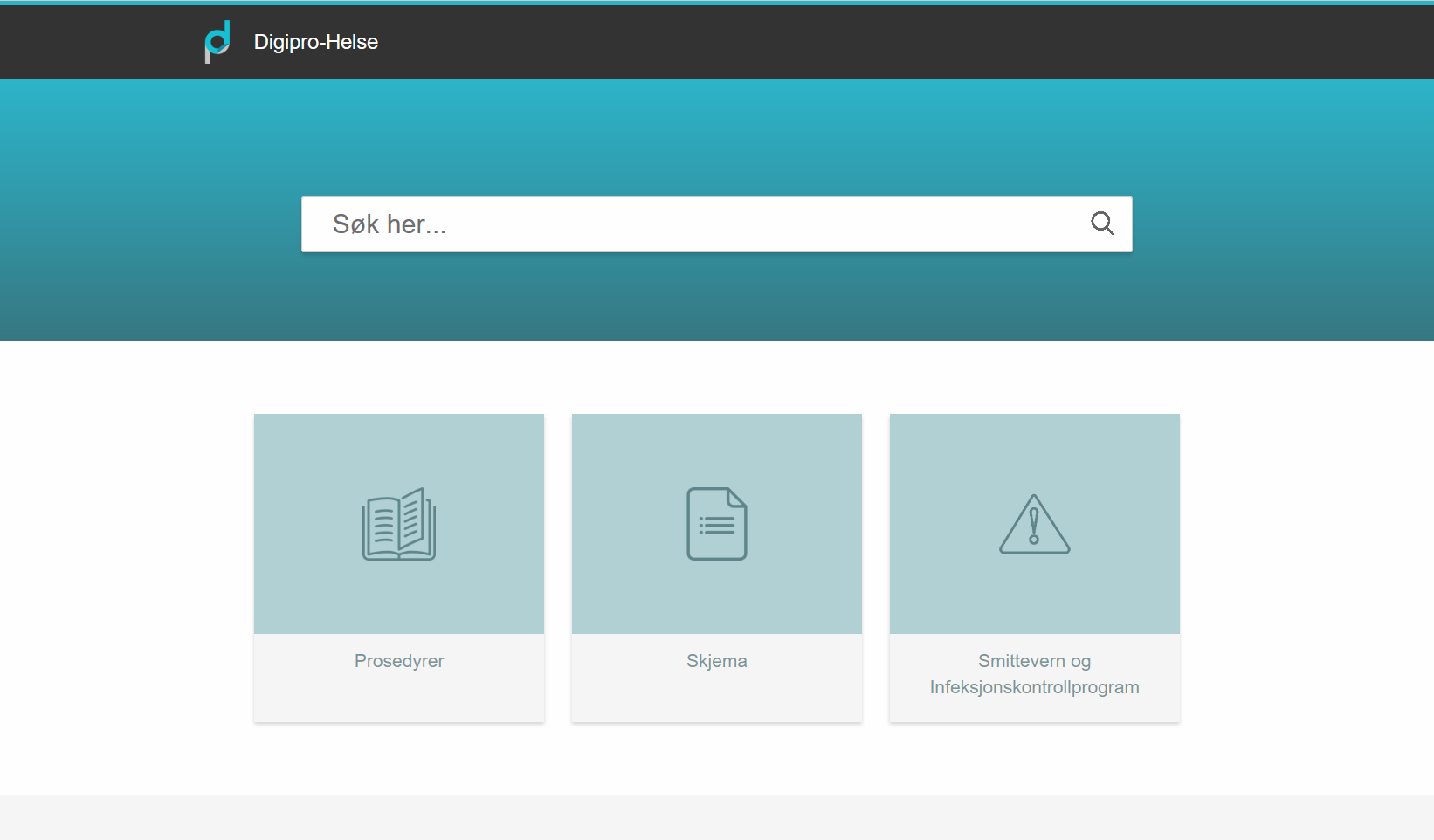 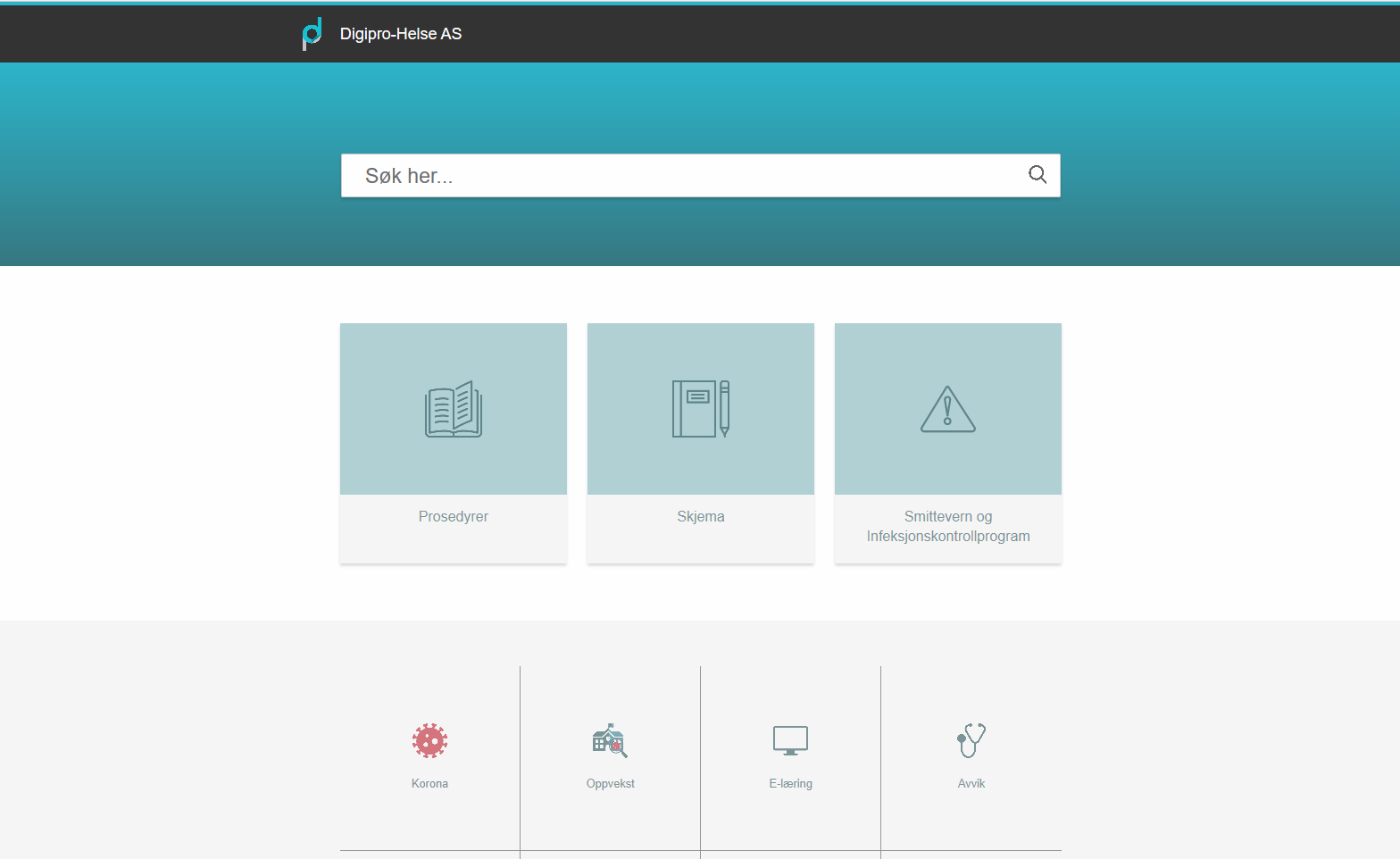 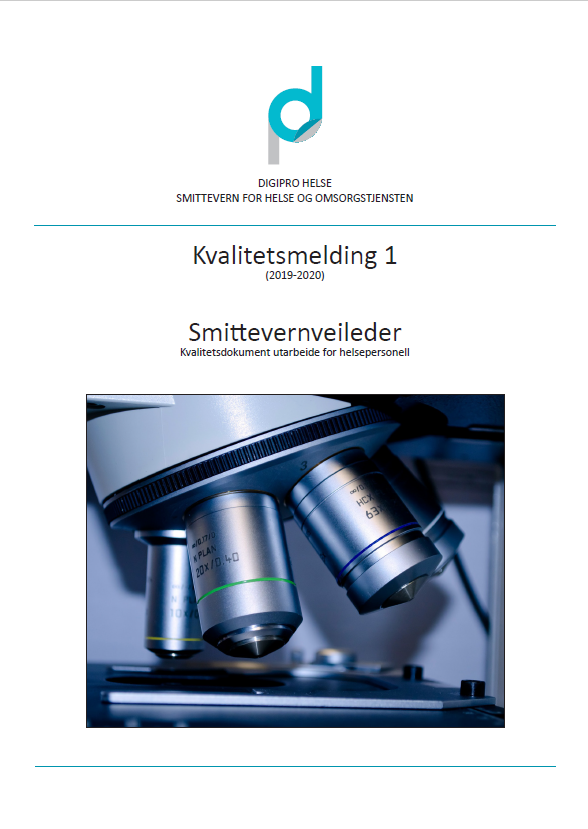 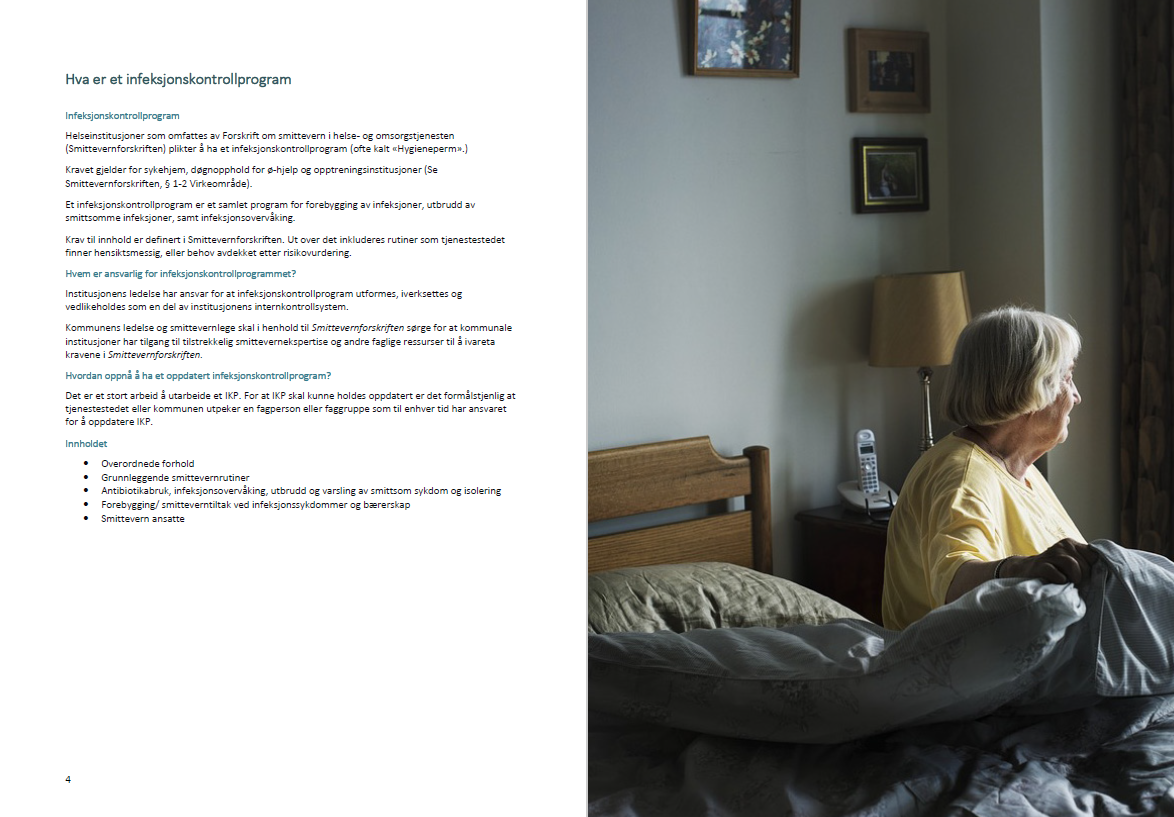 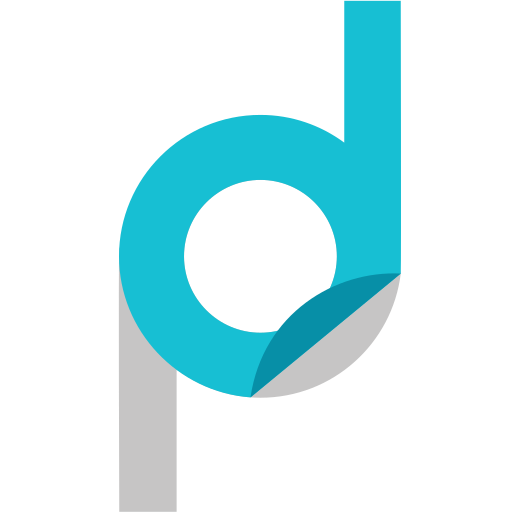 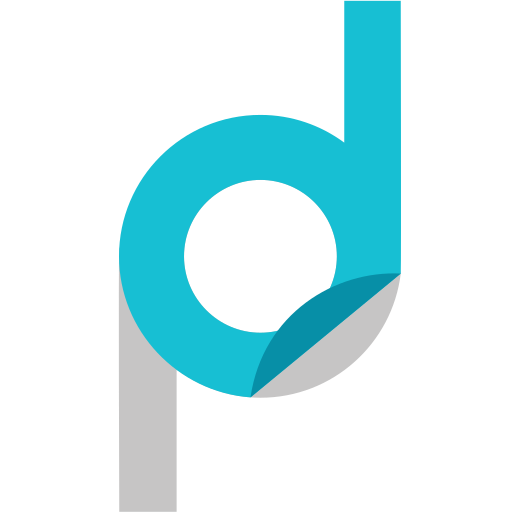 Så ser vi på selve siden sammen